Evrim, Kurumlar ve İktisat Kuramı:Patikaya Bağımlılık Kuramı 2
Altug Yalcintas
Ankara University
altug.yalcintas@politics.ankara.edu.tr
QWERTY, Dvorak, and F type keyboards 

What is a contingency (“small event”)?

In Turkish: «Olumsal» or «Başka türlü de olabilecekken olmuş olduğu gibi olan şey»
Opposite of necessity
QWERTY, Dvorak, and F type keyboards 

What is a contingency (“small event”)?

Chance events Super Lotto
Random events  «bingo» or «Tombala»
Probabilistic events  You pass an exam or you fail
Unpredictable events Earthquakes

An important element is the mechanisms of positive feedback and self-reinforcement
QWERTY, Dvorak, and F type keyboards 

The theory of path dependence


«Small» events 
Mechanisms of 
Positive feedback or self reinforcement
 «Big» consequences
QWERTY, Dvorak, and F type keyboards 
An example to positive feedback mechanisms:
Imagine you’re in a music studio, a small bar with live music, or a «köy düğünü»
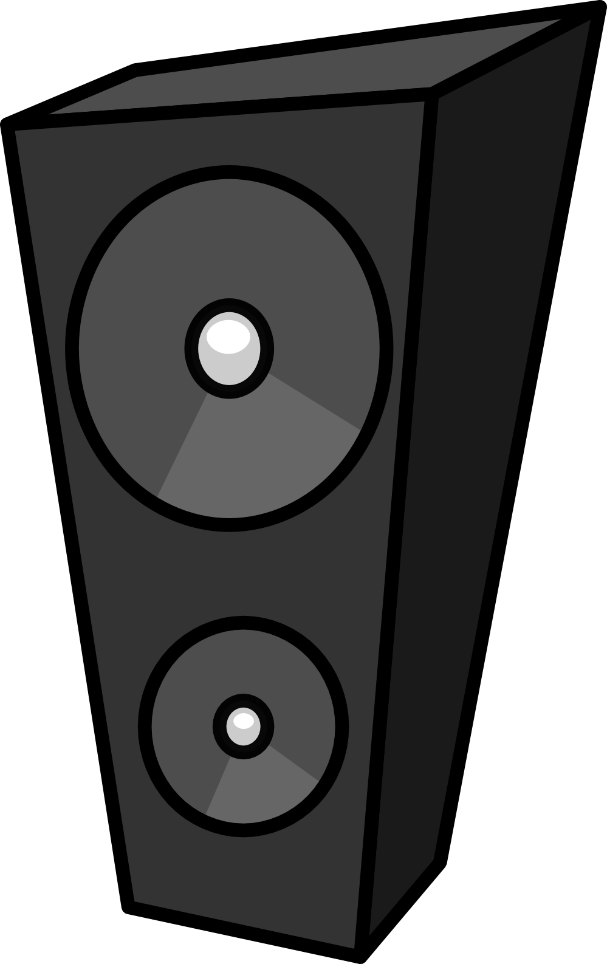 A big (bigger) sound
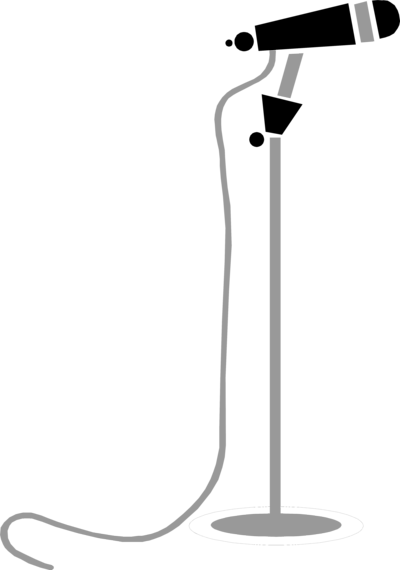 A small (smaller) sound
QWERTY, Dvorak, and F type keyboards 
An example to positive feedback mechanisms:
Imagine you’re in a music studio, a small bar with live music, or a «köy düğünü»
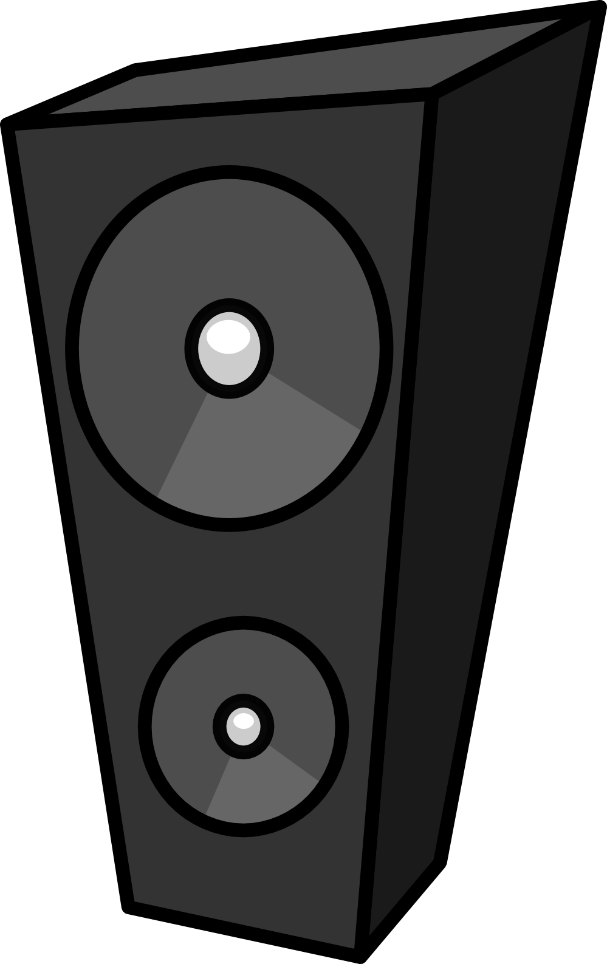 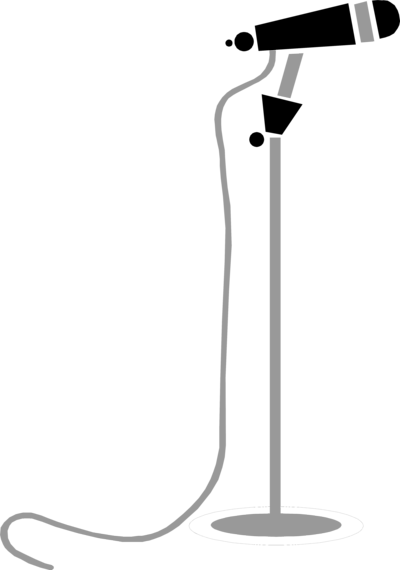 BOOM!
QWERTY, Dvorak, and F type keyboards 
An example to positive feedback mechanisms:
Imagine you’re in a music studio, a small bar with live music, or a «köy düğünü»
Input
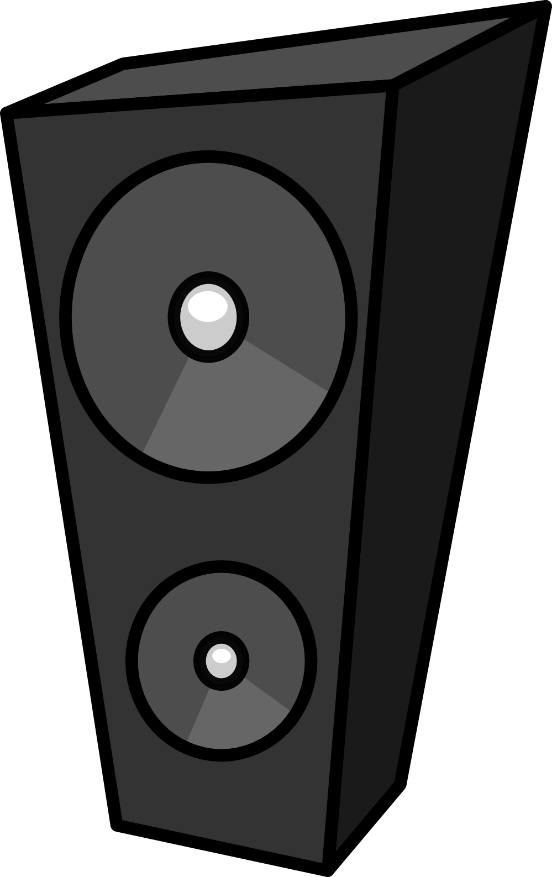 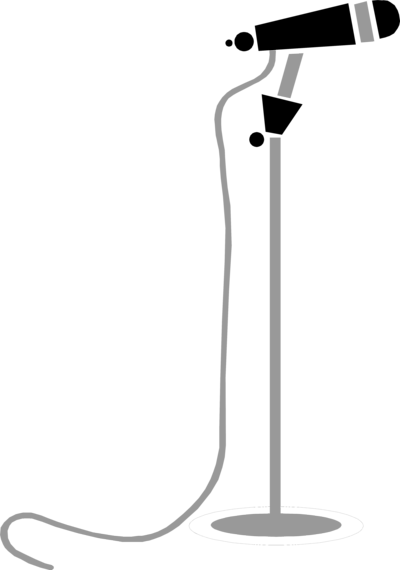 No feedback in between
Output
QWERTY, Dvorak, and F type keyboards 

Established cases of path dependence:

QWERTY vs. Dvorak
VHS vs. Beta
Internet Explorer vs. Netscape
Silicon Valley
Economic clusters
Keep in mind:
These cases are, mainly, related to the economics of technology!
QWERTY, Dvorak, and F type keyboards 

Other established cases of path dependence:

Emergence of capitalism
Why did capitalism emerge in Northern Europe?
Colonialism
Why are some countries rich and others poor?
Political economy of the European Union
Is the full adoptation of different law systems, customs, and rules possible?
QWERTY, Dvorak, and F type keyboards 

What other cases of path dependence can we think of?:

Language? 
University? 
Family?
Science?

How about your own private lives?
In these cases:
Does history matter?
Can you observe small events?
Can you observe positive feedbacks?